Knowledge Organiser – The British Empire
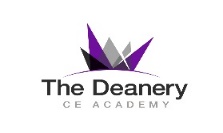 Summary
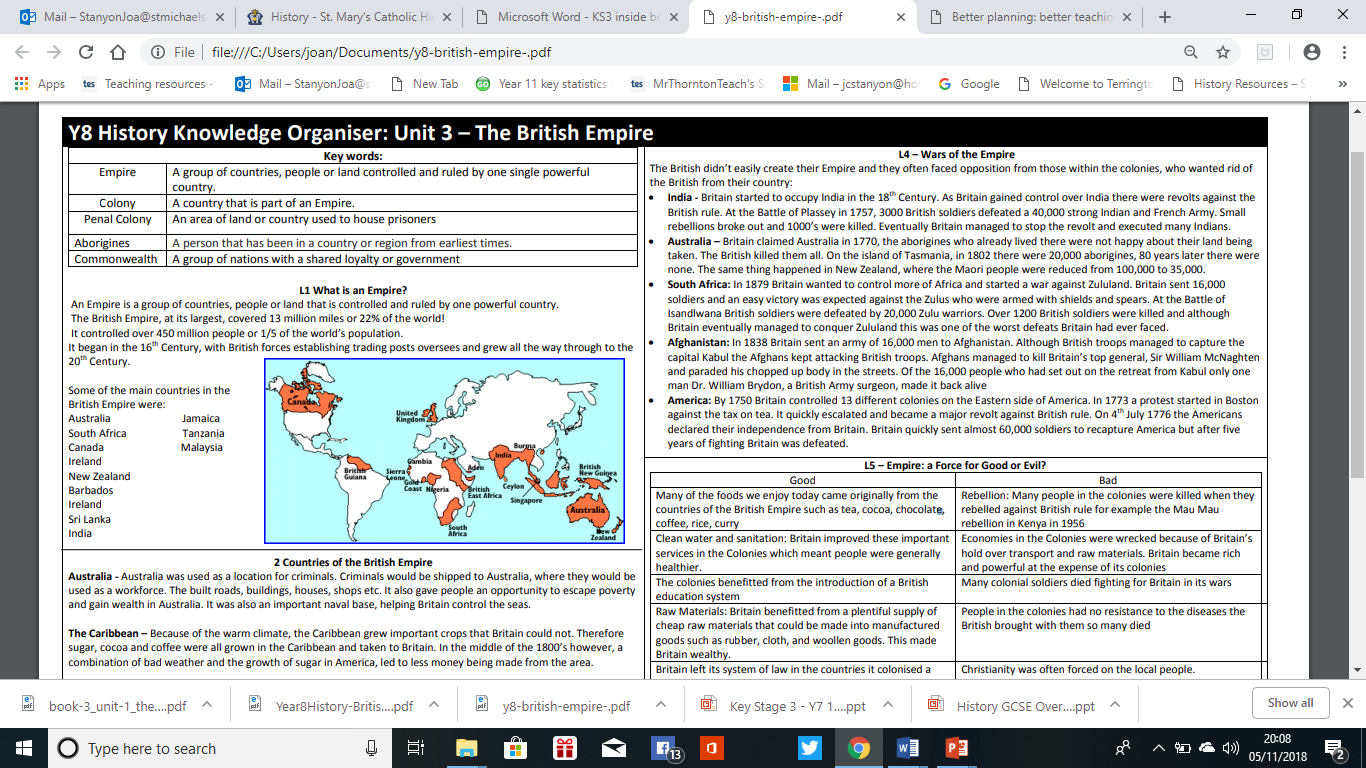 Key Events
Key Terms
Key places